Wastewater Surveillance for SARS-CoV-2
Collaborative development of an analytical method audit checklist
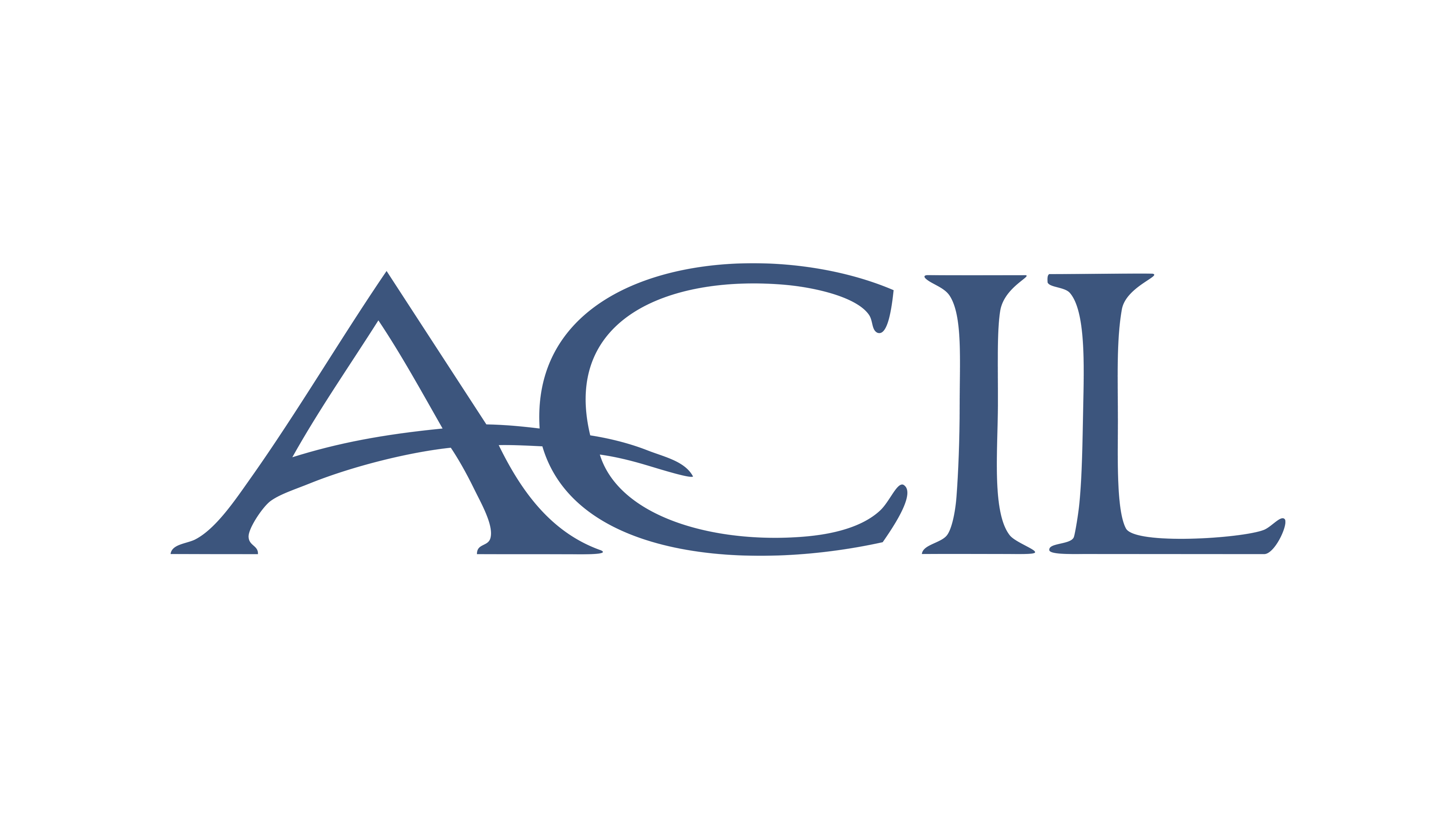 Patsy Root, ACIL WW COVID workgroup, Chair
DHS/NIST Workshop: Standards to Support an Enduring Capability in Wastewater Surveillance for Public Health – June 18, 2021
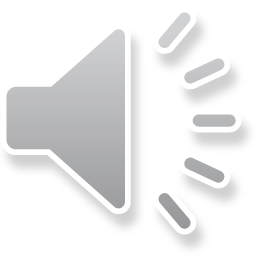 Wastewater surveillance has several advantages
Key Advantages of WW Surveillance
Independent of healthcare seeking behavior
Data available within days 
Pooled sample
Can be used to identify trends at sub-region level
Can be used to make public health decisions
Inform decisions on public health communication
Monitor the impact of mitigation strategies
Inform decisions on clinical testing
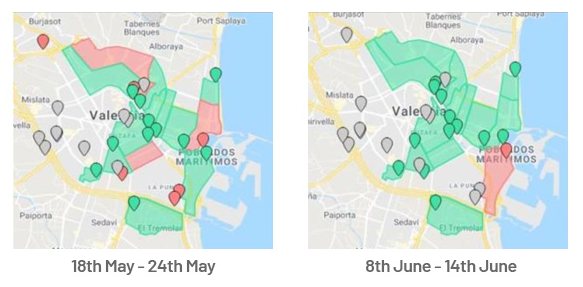 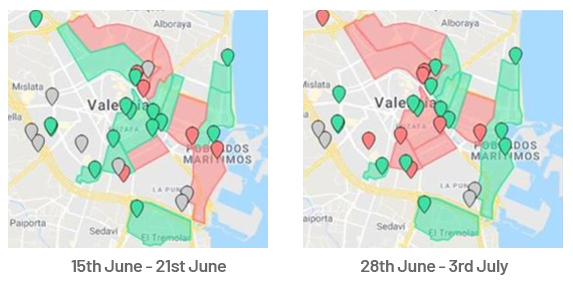 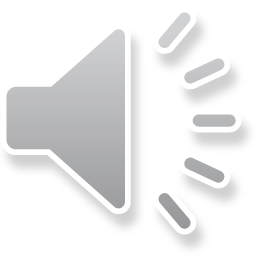 Environmental testing and clinical testing are equally important in public health decision-making
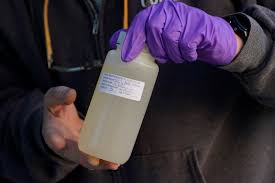 Wastewater testing should be performed in an accredited/certified laboratory
Human testing performed in a CLIA certified laboratory
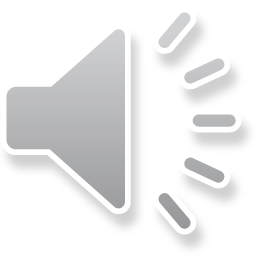 Accreditation or Certification of labs ensure quality data and reduces error
“Laboratory accreditation is a widely accepted process of evaluation of a laboratory’s quality, performance, reliability and efficiency. 
It is a means to promote and enforce better quality in laboratory testing and to ultimately reduce testing errors.”*

This is true for both Clinical and Environmental laboratories.


* https://globalhealthlaboratories.tghn.org/articles/laboratory-accreditation/
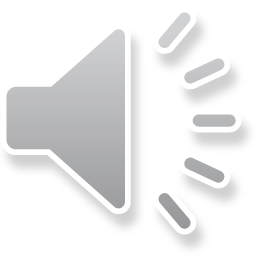 Accreditation or Certification is applied in other areas of environmental testing
EPA requires accreditation or certification for any laboratory reporting compliance drinking water test results
Several states, but not all, require the same for laboratories testing wastewater effluent
Many laboratories, but not all, voluntarily adopt accreditation or certification for any testing they perform for projects or customers 
Some laboratories follow accreditation or certification principles but do not have official recognition

ALL these types of laboratories can produce good data, if they have the right tools.
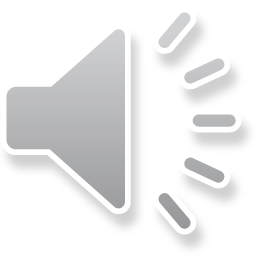 Collaborative development of accreditation checklist
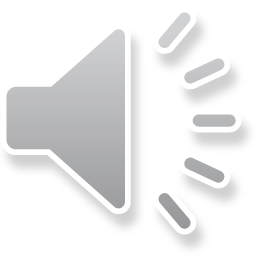 ACIL and key stakeholders agreed on the need for a WW/COVID laboratory accreditation checklist
Goal: To create and promote an accreditation checklist for WW/COVID testing that promotes high quality laboratory processes and procedures; assuring data are fit for purpose 
Team:
ACIL ESS – American Council of Independent Laboratories – Environmental Sciences Section, several member laboratories and assessing bodies (auditors)
EPA – US Environmental Protection Agency
CDC – Centers for Disease Control and Prevention
WRF – Water Research Foundation
APHL – Association of Public Health Laboratories 
TNI – The NELAC Institute
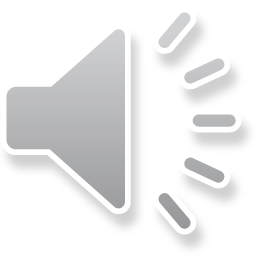 Any testing laboratory or accreditation body can use the WW/COVID checklist to improve their data
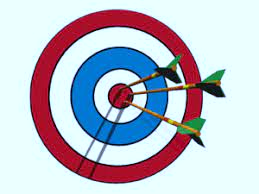 Such as:
Private labs that are accredited under a National Program, such as ISO 17025 or the TNI Standard
Private labs that are certified by a State program
Accredited or Certified Public Health environmental labs
Accredited or Certified wastewater utility-based labs
Non-accredited or certified labs that want high quality assurance of their data, such as academic labs
Any type of accreditation or certification body 

The goal is to ensure quality data, every time, that’s fit for purpose
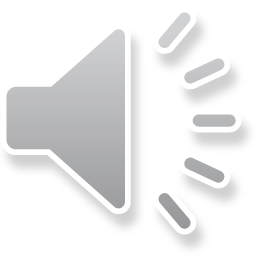 Confident public health decisions depend on limiting method variation and error – the checklist can help
Importance of Consistency
An Audit Checklist can help both labs, auditors and data users
Ensure QA/QC expectations for each step in an analytical method are clear

Simple and clear requirements can help reduce inter- and intra-lab variability

Accreditation/Certification assures data users that data are fit for purpose
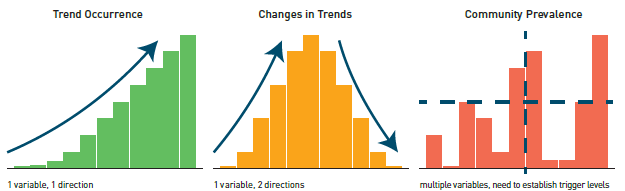 Current State of the Field
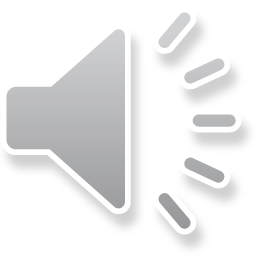 [Speaker Notes: Jeff: everyone agrees we cannot do prevalence but we can trend over time;]
WW/COVID Checklist covers several steps in the testing process
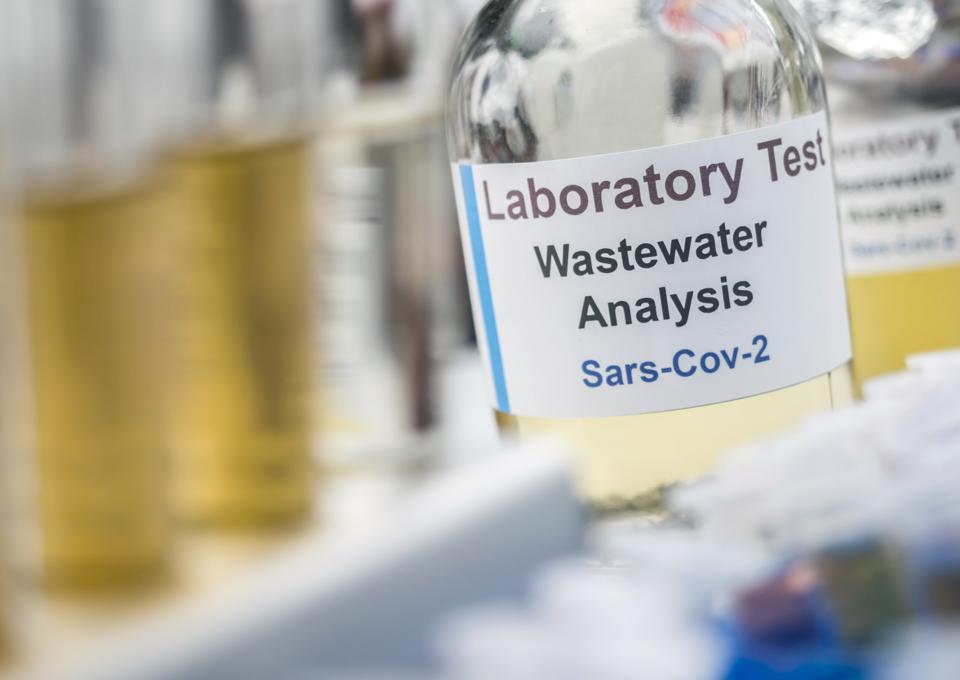 Sample Checks
Standard Curve (RT-PCR)
Pretreatment 
Concentration
Extraction of RNA
PCR, either RT-PCR or ddPCR
Results interpretation, data reporting
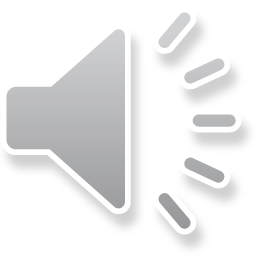 Checklist includes six parameters to consider for each step in the method
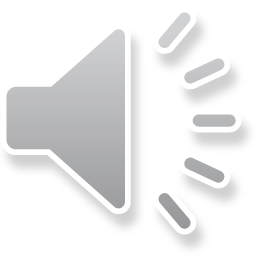 The quality checklist under review by stakeholders and multiple other reviewers
Align on key QA/QC variables– multiple reviewers
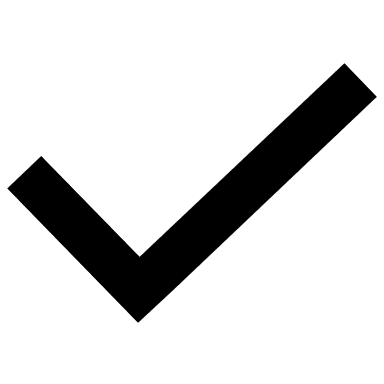 Final audit Checklist completed
Make available and promote
Reliable public health data
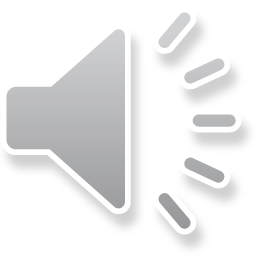 [Speaker Notes: Jeff]
Promotion of WW/COVID checklist
Availability and promotion of checklist through stakeholder groups
Adoption of accreditation under ISO 17025 first
Explore and expand into TNI and State options for accreditation/certification
Determine how else to promote and communicate these tools to laboratories and other Accreditation Bodies
Future: Coordinate and share with other similar efforts globally and/or apply to other WW parameters/programs
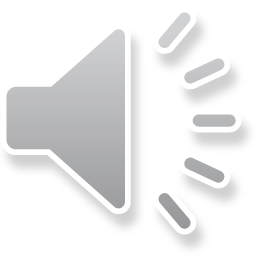 WW COVID Checklist development stakeholders
Chair – Patsy Root, IDEXX Laboratories, Inc.
Patricia	Atkins, SPEX CertiPrep
Angela Carlson, ALS Life Sciences
John Cosgrove, Eurofins Environment Testing America 
Jack Farrell, Analytical Excellence, Inc.
David Friedman, ACIL ESS Consultant
Jay Garland, EPA
Amy Kirby, CDC
Mia Mattioli, CDC
Sharon Mertens, Milwaukee Metropolitan Sewerage District
Judy Morgan, Pace Analytical 
Julianne Nassif, APHL
Michael Oscar, ACIL Government Relations Director
Jerry Parr, TNI
Agustin Pierri, Weck Laboratories
Zaneta Popovska, ANAB
Nicholas Slawson, A2LA
Sarah Wright, APHL
Kathleen Young, PerkinElmer, Inc.
Richard Burrows, Eurofins USA
David Ellis, Midland Scientific
Scott Griggs, ALS Life Sciences
Steve Hooper, Eufofins USA
Lisa Race, BSK Associates
Taylor Reynolds, MilliporeSigma
Jay Singh, RTI Laboratories
Tarun Anumol, Agilent
Josh Wyeth, Phenova
Julia Reynolds, CDC
Stacie Crandall, Hampton Roads Sanitation District
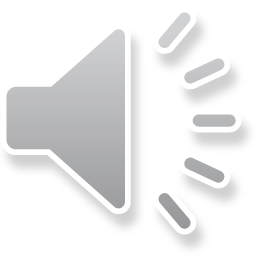 Questions / DiscussionContact Information:Patsy-Root@idexx.com207-523-0835
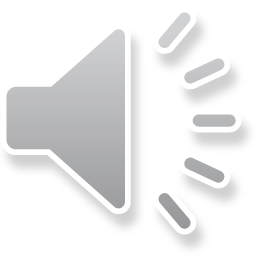